HNO. GUMERSINDO SANZ SANZ
Nombre Civil: Manuel
Fecha de Nacimiento: 01 de enero de 1878
Lugar de Nacimiento: Almadrones (Guadalajara)
Sexo: Varón
Fecha de Asesinato: 17 de agosto de 1936
Lugar de Asesinato: Málaga
Orden: Hermanos Hospitalarios San Juan de Dios (OH)
Datos Biográficos Resumidos:
Ingresa en la Orden en el mes de junio de 1907, después de estar en Filipinas como soldado. Era sastre. Forma parte de las comunidades de Ciempozuelos, Granada, Murcia, Valencia, Carabanchel, Palencia, Santa Águeda y desde 1929, de Málaga, encargado de la ropería y lavandería.
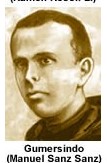 HNO. GUMERSINDO SANZ SANZ
Datos Biográficos Extendidos:
Relato de los Hechos – Asesinato:
Mientras es llevado al martirio, dice a los milicianos: “Me mataréis, pero yo rogaré por vosotros”. Al recoger el cadáver está “con las manos delante de la cara” como rezando. Tenía 58 años de edad.
Es venerado en la Iglesia Parc Sanitari San Joan de Déu de Sant Boi
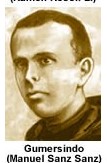 HNO. GUMERSINDO SANZ SANZ
¿En qué lugar se veneran sus restos mortales?
En la Capilla del Santísimo de la Agonía de la Catedral de Málaga
¿Cuándo fue su Beatificación?
El 13 de octubre de 1913 en Tarragona
¿Cuándo fue su Canonización?
Aún no está canonizado
Fiesta Canónica
25 de octubre
06 de noviembre, Festividad de los Beatos Mártires durante la persecución religiosa en España durante el siglo XX
Fuentes:
https://martireshospitalarios.com/malaga/bto-hno-Gumersindo-sanz-sanz
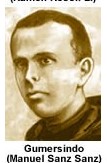